Обољења и нега органа за излучивање
Запаљења
Уремија
Песак у органима за излучивање
Рак бубрега
Рак мокраћне бешике
Запаљења
Настају услед бактеријских инфекција
Бактерије доспевају  до бубрега из мокраћних путева
Уремија
Обољење када долази до обољења бубрежног ткива и нагомилавања штетних продуката метаболизма
Оболели морају да користе вештачки бубрег
Оваква терапија се назива дијализа
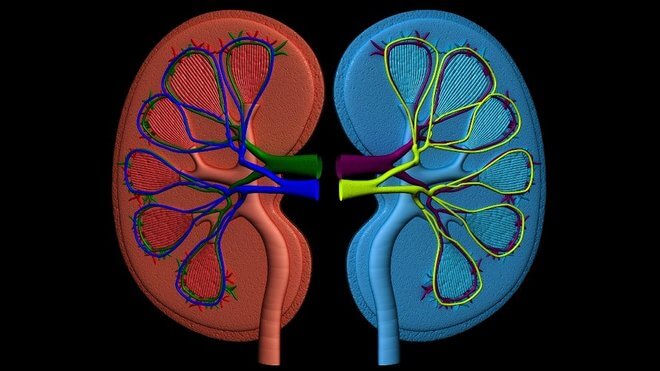 Песак или камен у бубрегу
Таложење минералних соли у бубрежној карлици,чашици,
мокраћоводу или  бешици
Фактори који  доводе  до болести органа за излучивање
Прекомерно узимање соли и зачина у исхрани
Алкохолна пића
Дувански отрови
Домаћи задатак
Запишите у свеске које су превентивне мере заштите органа за излучивање